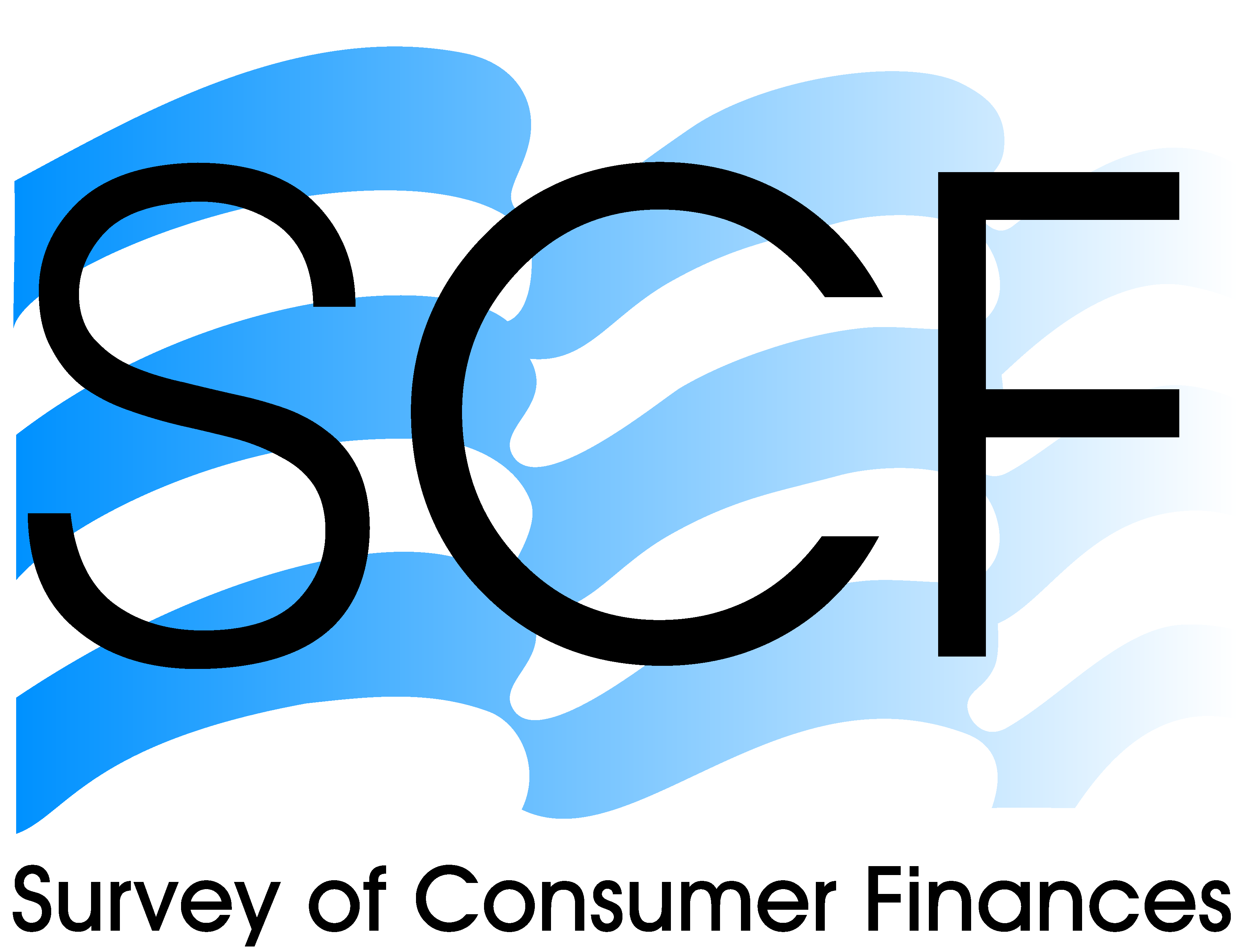 6/30/2014
Summary of Options for the 2016 SCF Redesign
John Sabelhaus
Board of Governors of the Federal Reserve System

Presentation prepared for the National Bureau of Economic Research Summer Institute, July, 2014.  This presentation reflects input and feedback from many participants at several Federal Reserve Board internal meetings on SCF redesign, particularly Diana Hancock, who helped to organize and conduct those meetings.  I am particularly grateful to the SCF staff for their contributions to the analysis here and for their on-going outstanding work on the survey.  The SCF staff includes Jesse Bricker, Lisa Dettling, Sebastian Devlin-Foltz, Alice Henriques, Joanne Hsu, Jake Krimmel, Kevin Moore, Sarah Pack, Max Schmeiser, Jeff Thompson, and Richard Windle.
1
Motivation
Triennial SCF conducted by Federal Reserve since 1983

Substantial changes for 2016 wave under consideration
Reinforce and advance core mission of the SCF
Deal with emerging problems completing fieldwork

Redesign Timeline:
Internal meetings at FRB Winter/Spring 2014
External review and user feedback Summer 2014
2016 SCF contract award (with redesign plan) Fall 2014
6/30/2014
2
Key Redesign Principles
Focus on how microeconomic heterogeneity affects macroeconomic outcomes, especially for high-wealth

Reduce respondent burden; less threatening questions

Improve coordination and integration with other household surveys and administrative data sources

Adopt emerging technologies in fieldwork and post-survey statistical linking of external information

Release same high-quality data faster, make SCF data more accessible, improve documentation and resources

Remain cost neutral in terms of fieldwork and staff time
6/30/2014
3
Presentation Outline
Questionnaire Changes

Data Collection/Fieldwork

Structural Changes

Improving User Experiences
6/30/2014
4
6/30/2014
I. 	Options for Questionnaire Changes
5
Financial Institutions Options
Problem

Characteristics and ways in which respondents interact with institutions requires ten minutes on average 
Much longer for higher-wealth households

Some questions repetitive; some possibly unknowable
Up to ten ways household does business with each institution
Direct deposits, auto bill pay; overall, and separately
Institution has branches in other states?
Distance to nearest branch?

Possible Solution?

Replace some questions with link to regulatory data
Financial institution names populated in drop-down menus
Ask existing questions if respondent does not give name
6/30/2014
6
Payment Choice and Account Options
Problem

How people pay for things and how they receive income is intrinsically linked to their underlying accounts 
See respondents with debit cards, direct deposits, or auto withdrawals, who then say “no” to checking account
Increasing use of pre-paid cards with no associated account?

Possible Solution?

Survey of Consumer Payment Choices (SCPC) at Boston FRB is a good model for a payment-oriented approach

Distinguishing payment types also provides options for pre-populating credit card section, fixing problems there
Confusion about credit vs. other types of cards
Current balance vs. balance after last payment
6/30/2014
7
Checking and Saving Account Options
Problem

Currently ask extensive details on up to six checking and six savings/money market accounts
Checking: Institution for account, balance, whether money market, FDIC insured, ownership within family
Saving: Same as checking, adds more detail on types, check-writing privileges, percent in  stock

Possible Solution? 
Collapse accounts by specific type (checking, traditional saving, money market, Coverdell)
Get number of accounts and total balance by type
List of institutions at which family has particular type
6/30/2014
8
Education Loan Options
Problem

Missing crucial details about education loans 

Possible Solution?

Add question(s) about who within the family had their education funded by the particular loan

Add question(s) about whether the education program was completed (Yes/No/Still enrolled)

Restructure and modify repayment questions to better identify (for example) respondents participating in income-based repayment or other programs

Ask everyone with post-secondary education the name of the school attended and major
6/30/2014
9
Retirement Account/Income Options
Problem

Missing key retirement cash flows

Possible Solution?

Add questions on IRA contributions to complete accounting of tax-preferred inflows and outflows

Improve retirement account withdrawal estimates
Change “cash settlements” terminology to something like “distributions” or “rollovers” or “payouts”
Ask about payouts, given that a job change occurred
Integrate with new IRA inflows questions

Expand the possible reasons for receiving Social Security payments to include Supplemental Security Income (SSI)
Receipt-type distinction becoming less clear for respondents
Debt Repayment Decision Options
Problem

Household borrowing and spending responses to financial constraints is not well understood
Possible Solution?

Two-part “theoretical” debt repayment decision:

Assuming you need/fall short of money, and need resources immediately, your primary response would be?
Borrow (or borrow more)
Cut spending
Postpone/be late on payments
Withdraw from existing accounts/sell assets?

What sources/accounts/assets/spending categories would those be? (prioritized list)
Follow-up tailored to the primary response category
May allow multiple (ranked) responses
Target using asset and debt information collected earlier
6/30/2014
11
Subjective Question Options
Problem

SCF has many (some little-used) attitude and expectation questions 
Other surveys have better alternatives

Possible Solution?

Innovate, but preserve time-series when possible

Examples of potential cuts/modifications:
Definite cut: Are you lucky in financial affairs? 
Potential cut: Expectation of interest rates in 5 years
Keep in some form: 
Can get $3k from friends or relatives?  
Denied/feared denied credit (2 Qs)? 
Attitudes towards borrowing (6 Qs)? 
Shop around for borrowing and investment (4 Qs)? 
Good idea of future income (2 Qs)?

SCF users encouraged to contact us about specific attitudinal questions

Introduce literacy/numeracy modules used successfully in other surveys
6/30/2014
12
Measuring Balance Sheet Changes
Problem

Changes in balance sheets needed to answer dynamic questions

Possible Solution?

SCF already includes many “flow” measures
Income, new/used car buying, food at home/away, installment loan borrowing, loan payments, rent,…

May be possible to add a few asset and liability change categories to approximate saving

Measures will almost certainly be very rough
Given credit card balance, “ Is this about the same amount you owed a year ago, more, or less?”
Follow up the “more/less” answers with dollar amounts
6/30/2014
13
6/30/2014
II.  Options for Changes to Data Collection and Fieldwork
14
Why Change Field Strategy?
Emerging difficulties with existing fieldwork; potential respondents are busy AND increasingly suspicious
SCF has not completed on time (December 31st) since 2001
2010 and 2013 waves completed late March, following year
High-wealth “List” sample is particularly problematic, but traditional Area Probability (“AP”) is also getting harder to complete on a timely basis

Post-field processing time has already been greatly reduced, time constraint now is getting out of the field
Large increases in incentives required to complete 2013
6/30/2014
15
List Sample Into Field Earlier?
Would make it possible for interviewers to begin locating and contacting participants before summer
Gaining cooperation from List sample is a long process
Field staff must work through various layers of “handlers”

Would require new statistical sampling procedures
Data used to predict wealth (and thus to draw sample) is not available for year T-2 until late Spring of Year T
May be possible to draw a sample using data through T-3
Update predicted wealth (and thus specific strata classifications) after initial sample is fielded
6/30/2014
16
Lower Target Response Rates?
Overall SCF response rate is 70%, but for the top part of the list sample, response rate is only about 30%
Basic math: Larger is potential sample for any given group, lower is response rate for given completed case target

To achieve any given List strata observation count, increase sample, and lower target response rate

Need statistical analysis of early and late responders
Are more difficult conversions really different?
Is pursuing the marginal hold-outs worth the effort?
6/30/2014
17
Increase Base Incentives?
Incentive payments mostly an issue for AP, though increasingly being used as a tool for the List sample
Is participation a social obligation or an economic exchange?
Are those who participate for (more) money different? 
Are incentives just a way of getting people to find the time?

Cost tradeoffs when raising base incentive
Increased base incentive may entice reluctant participants sooner, reduce contracting costs and convert hold-outs
But, some who would receive higher compensation may participate for a lower (even zero) payment  

Does data quality suffer when respondents are paid?
Preliminary evidence is no, research is underway
6/30/2014
18
6/30/2014
III.  Options for Structural Changes
19
Online Panel?
Invite SCF participants to join after the main survey
Short questionnaires via email at (say) 3 month intervals
Modest per-module respondent compensation
Topical modules would be short, focused, and adaptable 

Motivated by success of other online surveys
First-order cost savings, high-quality data
Results available quickly, basically real-time

Use for basic research questions and/or current issues

Representativeness a primary concern; who will join?
6/30/2014
20
Online Option for Main SCF?
Probably not by 2016, but may become feasible later

Success of online surveys suggests potential for huge cost saving if respondents given online option
Are some respondents interviewer-averse?

SCF generally more complicated than most surveys
Financial concepts are difficult, skip patterns are tricky
Offset with option for on-demand assistance?

Advances in online surveys might make this feasible?
Check screens, cognitive tools, creative programming
Extensive research and testing still needed
6/30/2014
21
Larger AP Sample?
Sample was 4,500 through 2007, grew to 6,500 in 2010, and fell to 6,100 in 2013 (budget pressures)

List sample has remained steady at around 1,500 throughout the years, all size changes in AP sample

Larger AP sample improves precision when studying issues that are not high-wealth specific, such as pensions, labor force participation, housing finance
Data are stratified by more detailed demographics

Marginal data collection costs lower for AP sample, but SCF staff production time increases proportionally
6/30/2014
22
6/30/2014
IV.  Improving SCF DataUsers’ Experience for the2013 Wave and Beyond
23
Data Delivery, User Resources
Public data delivery is already down to six months
2013 public data will be available in September 2014
Further innovations could reduce delivery time even more
Given fieldwork, 2016 data available in late Spring 2017?

Online tabulations through Berkeley’s SDA program
Generate most SCF tables/analysis in seconds
Board-funding currently adding median calculations

Developing “help” files for difficult procedures
Replicate weight standard errors using ADO files that nest basic Stata command within bootstrap loops
6/30/2014
24
Collaborative Research
Access to internal SCF data a perennial issue
Though not as much disclosure-proofed as some think

IRS regulations prohibit anyone outside SCF group (even other Board employees) from accessing data
SCF disclosure risks worse than administrative data

Option: Joint research proposal process
Currently used by SOI and other agencies
Periodic calls for proposals 
SCF coauthors recruited for accepted proposals
Strict limits on what non-SCF coauthors could see
6/30/2014
25
What Have We Missed?
Are there any questions that you would add, or remove, not discussed above? 

Other innovations to improve SCF users’ experiences?
6/30/2014
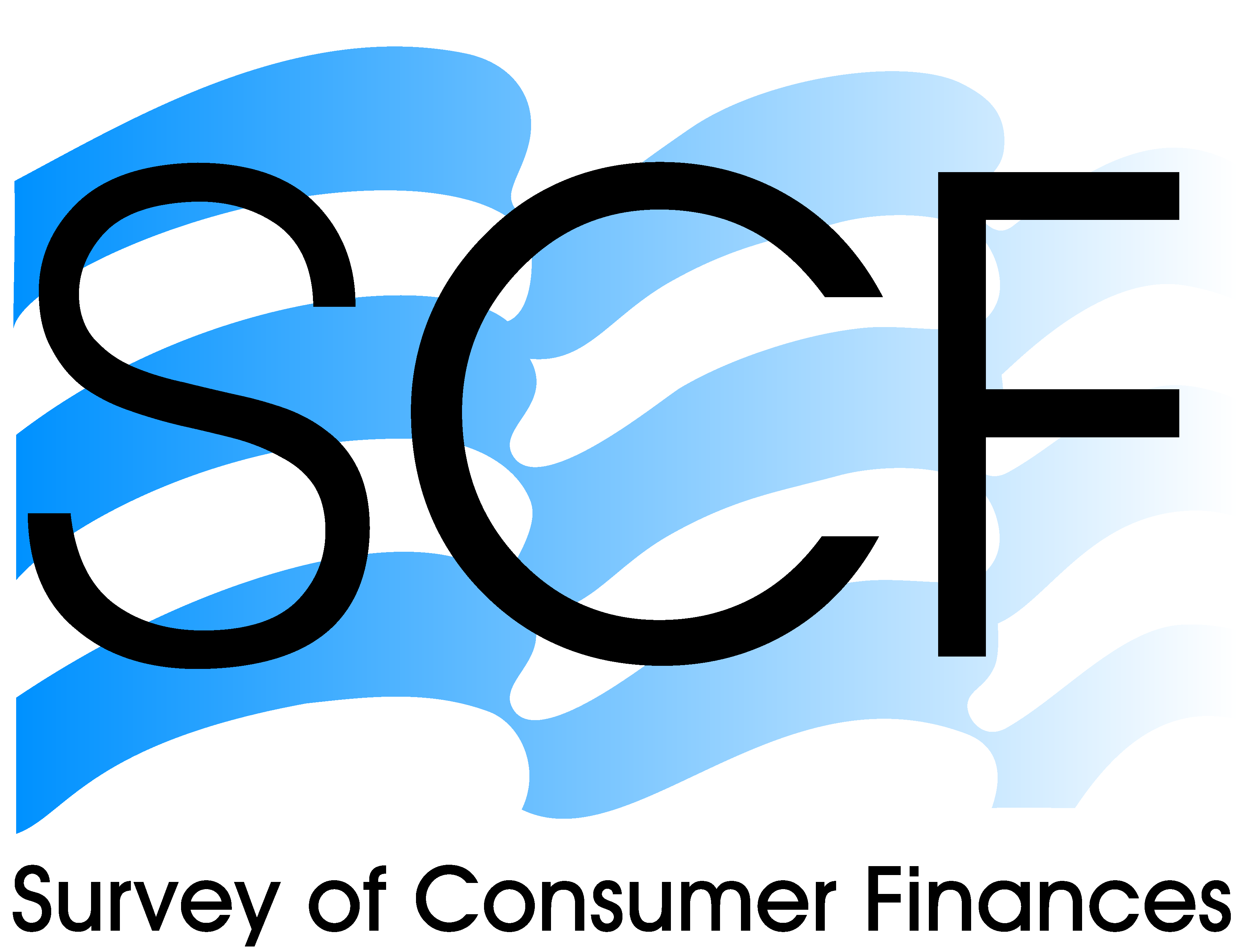 john.sabelhaus@frb.gov
26